Co z tym p(e)H(em)?
…czyli to, co o skali pH statystyczny Kowalski powinien wiedzieć
UWAGA!
Powyższa prezentacja posiada charakter jedynie zarysowy – dokładne informacje zostaną przedstawione przez członka zespołu lub można odnaleźć je w naszej książce „Co z tym p(e)H(em)?...”

Ponieważ zakładamy, iż statystyczny Kowalski nie istnieje, niniejsze treści odnoszą się również do posiadaczy wszystkich innych nazwisk!
„Sucha teoria”
Skalą pH nazywamy 14-stopniową skalę zasadowości roztworu wodnego.

Dzięki skali pH możemy dowiedzieć się, czy dany odczyn jest kwaśny, zasadowy, czy obojętny.

Znajomość skali pH danej substancji jest niezwykle istotne w wielu dziedzinach życia i przemysłu.
[Speaker Notes: Omówienie pojęcia skali pH (szersze),
Omówienie podziału odczynów i czym się one charakteryzują,
Wymienienie po krótce tych dziedzin i do czego się to przydaje.]
Lecz wszyscy wiemy, że same suche fakty to za mało….
Króciutka historia p(e)H(a) 
Został opracowany w 1909 r. przez Duńczyka.
Duńczyk ów nazywał się Søren Peder Lauritz Sørensen.
Do wzoru na obliczanie pH wprowadził on logarytmy, co zapewne spotyka się dziś z oburzeniem wielu licealistów, lecz tak naprawdę nie zdają sobie oni sprawy z tego, ze ułatwił im życie! 
						Ale jak to?
Zacznijmy od początku…
W roztworach rozróżnić możemy 2 rodzaje jonów: wodorowe [H+] i zasadowe [OH-].

Jak pamiętamy, roztwór może mieć odczyn kwasowy, zasadowy lub obojętny:
Kwasowy – przewaga jonów wodorowych [H+];
Zasadowy – przewaga jonów zasadowych [OH-];
Obojętny – równowaga obydwu jonów.
[Speaker Notes: Omówienie charakterystyki poszczególnych odczynów (na podstawie książki).]
Iloczyn jonowy wody
Stała równowagi dla autodysocjacji, wynikająca z prawa działania mas.

Wyrażana jest wzorem:
Kw= [H+] * [OH-]=const=10-14.

Dla idealnie czystej wody, w której ilość jonów [H+] i [OH-] są równe, warunek ten będzie wyglądał:
[H+]=[OH-]=√(Kw)=√(10-14)=10-7 [mol/dm3].
[Speaker Notes: Omówienie iloczynu jonowego wody (w nawiązaniu do prawa działania mas).
***Skoro w wodzie ilość jonów wodorowych wynosi 10-7, to w roztworach kwasów będzie ich więcej niż 107, a w roztworach zasadowym – analogicznie mniej.***]
Pojęcie skali pH
Jest używana, aby uprościć zapis ilości jonów wodorowych (uniknąć używania wysokich potęg):

nie musimy podawać całej liczby ilości moli/dm3 jonów [H+], czyli 10-x , lecz sam wykładnik potęgi, bez minusa (czyli w tym przypadku – sam x).
	
[H+]=10-pH moli/dm3.
I to miałoby sens…
… ponieważ skrót „pH” (potentium 	Hydrogenii) oznacza wykładnik 	wodoru, czyli wykładnik potęgi liczby 	10, która jest  ilością jonów 	wodorowych.
Wykres zależności między ilością jonów wodorowych i zasadowych a pH
[Speaker Notes: Omówienie wykresu.]
Lecz po co te logarytmy?
Logarytmy są niezbędne, gdy wartość danego stężenia nie jest równa całkowitej potędze liczby 10. 

Skalę pH w tym przypadku możemy obliczyć wzorem:
pH=-log[H+]
Przykład:
Gdy ilość jonów [H+] = 8,5·10-3, 

pH = - log [H+]= - (log 8,5 + log 10-3)
pH = - (0,95* - 3) = 2,05.

UWAGA: przy obliczeniach logarytmów pamiętajmy o zasadzie „gdy mnożymy to dodajemy” 

*Wartość logarytmu dziesiętnego dla liczb nie będących potęgą liczby 10 możemy odczytać z wykresu:
Wykres wartości logarytmu dziesiętnego dla liczb niebędących potęgą liczby 10
[Speaker Notes: ***Skoro wiemy już, jak obliczyć pH danego roztworu, teraz musimy dowiedzieć się, na co ono wskazuje. W roztworze kwasu obecne są jony H+ w stężeniu większym niż w samej wodzie, czyli większym niż 10-7M. Z tego wynika, że pH roztworów kwaśnych jest mniejsze od 7. W roztworze  o odczynie obojętnym i (teoretycznie) czystej wodzie pH jest równe 7. W przypadku  roztworów  zasadowych, czyli posiadających przewagę jonów OH- , pH jest większe od 7. ***]
Zastosowanie pH
Rolnictwo i ogrodnictwo

- zakwaszenie gleby może wpływać na urodzajność gleby, rośliny na niej uprawiane oraz rozwój drobnoustrojów.
[Speaker Notes: Przedstawienie poszczególnych dziedzin i omówienie ich.]
[Speaker Notes: Omówienie tabeli i podanie przykładów do podanych punktów.]
Medycyna i zdrowie człowieka

	-zachowanie równowagi kwasowo-	zasadowej jest istotne dla 	prawidłowego  funkcjonowania 	organizmu
[Speaker Notes: Omówienie równowagi kwasowo-zasadowej organizmu człowieka.]
Higiena i życie codzienne

	- spożywanie zbyt dużej ilości kwaśnych 	składników może doprowadzić do 	nadkwasowości żołądka (uniknąć tego 	możemy poprzez żucie gumy, ponieważ 	ma 	ona odczyn zasadowy i potrafi 	zobojętnić  nadmiar kwasu)

	- Zasadowe mydła naruszają warstwę 	lipidową  naskórka, co sprzyja 	namnażaniu się flory 	bakteryjnej
Hodowla ryb

	- nieprawidłowe pH wody, w której 	przebywają ryby, może prowadzić do 	ich chorób, a nawet śmierci.
Mierzenie pH
pH roztworu możemy zmierzyć za pomocą kilku przyrządów:

Wskaźniki pH (indykatory)
	- błękit tymolowy
	- błękit bromotymolowy
	- błękit metylenowy 
	- czerwień metylowa
	- fenoloftaleina
	- oranż metylowy
[Speaker Notes: Charakterystyka poszczególnych wskaźników pH.]
pomiar pH metodą Gillespi’ego

domowe wskaźniki pH:
- hortensja 
- buraki czerwone
- jeżyny i czarne porzeczki 
- curry 
- płatki pelargonii
- cebula
- czerwona kapusta 
- soda oczyszczona
- olejek wanilinowy
- czarna herbata
[Speaker Notes: Omówienie metody Gillespi’ego i każdego z domowych wskaźników pH.]
Nasze pomiary
Do pomiaru pH użyłyśmy kwasomierza glebowego oraz pH-metru (którego błąd pomiarowy wynosi 0,1).
1. Gleby
[Speaker Notes: Podsumowanie badań.]
2. Woda
3. Napoje
3. Chemia przemysłowa
BONUSInstrukcja obsługi kwasomierza
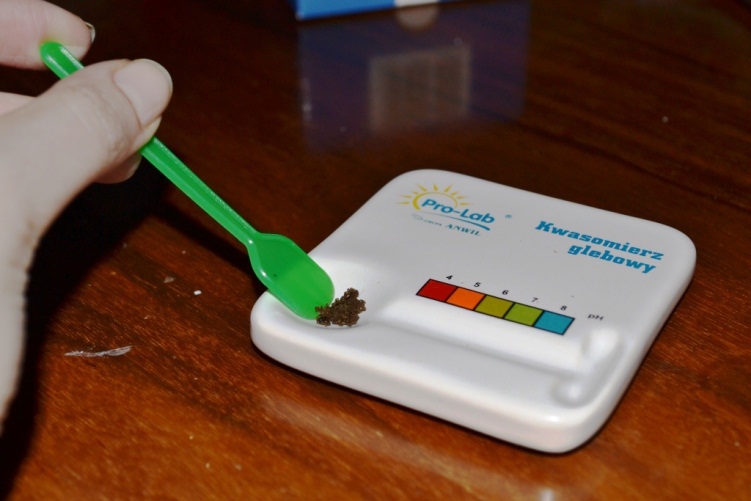 PODSUMOWANIE
Skala pH określa ilość jonów wodorowych w roztworze wodnym danej substancji, dzięki czemu wiemy jaki ma on odczyn (kwasowy, zasadowy lub obojętny)

Możemy obliczyć ją ze wzoru pH = - log [H+].

Do pomiaru pH możemy użyć zarówno indykatorów (jak np. papierek lakmusowy), jak i specjalnych urządzeń (pH-metr), lecz możliwe jest też użycie domowych sposobów (soki niektórych roślin)
DZIĘKUJEMY!

Adriana Chmielewska
Małgorzata Bartosik
Magdalena Kołakowska

kl. II D
2012 r.